Samtykkeportalen
Gard Thomassen og Dagfinn Bergsager 	nettskjema.no og uio.no/tsd
[Speaker Notes: LetsGo kommer nå med AI]
01.02.2019
3
«Lovlighet, rettferdighet og gjennomsiktighet»
Alle som samtykker til forskning via TSDs digitale dynamiske samtykkeløsning kan alltid logge inn å se hva de har samtykket til, samt trekke samtykket tilbake
01.02.2019
4
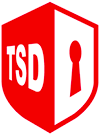 «Formålsbegrensning»
Forskeren har oppdatert og detaljert oversikt over hva respondentene har samtykket til
Et samtykkeskjema deles opp i det antallet godkjenninger samtykket gir
Om samtykket endres lages det egen kopi av nytt signert samtykke, alle endringer loggføres
01.02.2019
5
«Dataminimering»
Kun data som det finnes samtykke til kan brukes i forskningen
Innsyn fra forskers side i samtykkene minimeres i forhold til faktisk behov
01.02.2019
6
«Riktighet»
Med avansert digital signatur på nivå 4 -signering hos DIFI anser vi det som svært sannsynlig at rett person har signert samtykket
En avansert digital signatur bekrefter
Innholdet ved signaturtidspunktet
Hvem som signerte
Signaturtidspunktet
Person som samtykker får en kopi i sin sikre digitale postkasse
01.02.2019
7
«Lagringsbegrensning»
Respondent kan enkelt trekke tilbake samtykket
Vi sletter prosjekter som ikke har godkjenning lengre
01.02.2019
8
«Integritet og fortrolighet»
Samtykkene behandles på samme måte som vi behandler forskningsdata med personopplysninger av særskilt karakter
Samtykkeportalen kjører uten systembruker; tilgang styres direkte på dataene basert på autentisering fra IDporten
01.02.2019
9
«Ansvar»
Vi leverer samme løsning til alle prosjekt som ønsker det og garanterer:
Integritet
Konfidensialitet
Tilgjengelighet
Papirsamtykker kan scannes og legges inn i samtykkedatabasen via en importmodul. Dette åpner for respondenter som ikke kan benytte BankID
Vi kan dokumentere at vi overholder prinsippene
01.02.2019
10
Oppsummering
Vi løser kjente problem
Kontroll på samtykker
Digitalisering av samtykker
Mulighet til innsyn i avgitte samtykker
Enkel måte å trekke samtykket tilbake
Ingen kjent tilsvarende løsning
Gevinst både for behandlingsansvarlig og de registrerte
01.02.2019
11